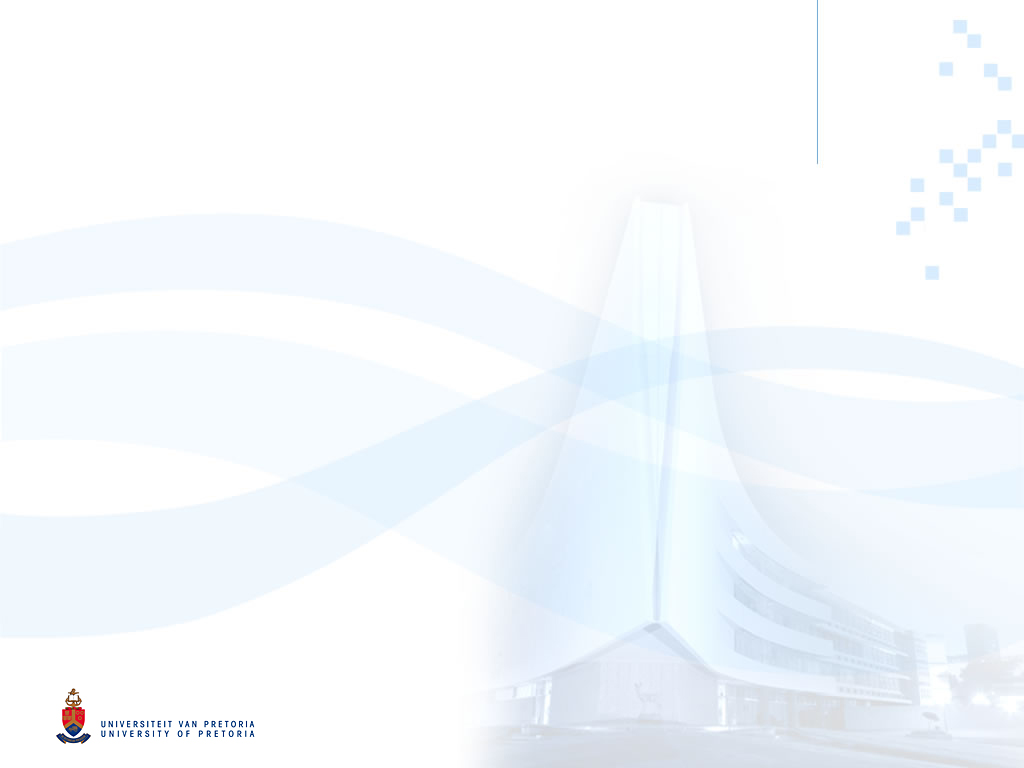 Microstructural and mechanical characterization of silicon carbide irradiated with 158 MeV xenon swift heavy ions
Tshegofatso Mashabela
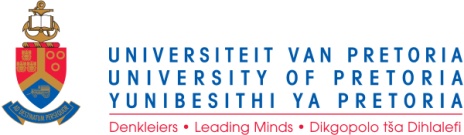 Outline
Introduction
Experimental procedure
Results and Discussion
Conclusion
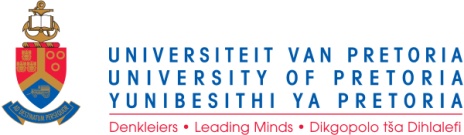 2
Introduction
South Africa is facing challenges in meeting the growing demand for electricity due to the expanding infrastructure and population, as well as poor utility management.
To address the shortage in power generation, nuclear energy is being considered as a viable alternative due to its efficiency and clean nature.
High temperature gas cooled reactors such as the Pebble-bed Modular Reactor (PBMR) uses a coated particle fuel technology, and silicon carbide is used as the main diffusion barrier and provides structural intergrity in the Tri-structural Isotropic (TRISO) particles used in PBMR.
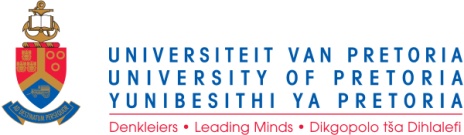 3
[Speaker Notes: Generation IV reactors eg very high-temperature reactor (VHTR) offer significant advances in sustainability, safety and reliability, economics, proliferation resistance, and physical protection.]
Introduction
Silicon carbide (SiC), is a highly durable material known for its extreme hardness 9.5 moh, making it a key material for high-stress environments, like nuclear reactors and space applications.
SiC can be used as radiation shielding material in nuclear systems due to its ability to withstand high-energy radiation, maintaining structural integrity under prolonged radiation exposure.
The release of gases from light and heavy atoms during reactor operation leads to the formation of point defects and stress in the protective layers of the TRISO particle, like SiC. The defects and stress induced by these gases have an impact on the SiC structural, chemical and mechanical properties of SiC.
Mechanical stability is one of the critical issues governing the long-term performance and reliability of 3C–SiC, a substantial analysis of mechanical properties of 3C–SiC on the microstructural level is essentially needed.
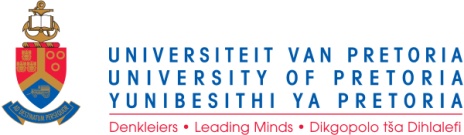 4
Introduction
This study aims to investigate the mechanical properties and microstructural properties induced by 158 MeV Xe26+ swift heavy ion (SHI) irradiation to different fluences on SiC substrates.
Our main objectives were to study how irradiation affects the mechanical properties of 3C-SiC, particularly hardness, and to analyze microstructural changes using Raman spectroscopy.
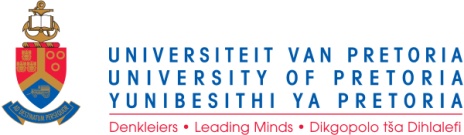 5
Experimental procedure
Material used:
Polycrystalline (3C) SiC, commercially from Vally Design Corporation. 
Surface roughness =  0.1 µm 
Density  =  3.21 g.cm-3.
Cleaning:
Chemically cleaned in sonic bath (methanol, diethylene and deionized water).
SHI irradiation:
Xe26+ ions
Energy = 158 MeV 
Fluence: of 1×1010, 1×1011 and 1×1013 ions.cm-2 at Room temperature.
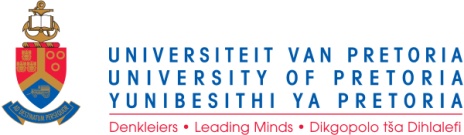 6
[Speaker Notes: chemical vapour deposition (CVD) polycrystalline (3C) SiC]
Experimental procedure
Analysis:
Following irradiation, the samples were analysed using different techniques:
Raman spectroscopy: 
To examine the structural changes induced by irradiation.
Nano-indentation 
Vickers hardness measurements to examine the mechanical properties of SiC before and after irradiation.
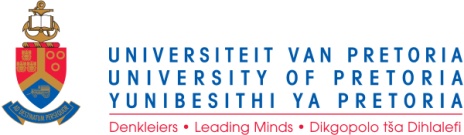 7
Stopping and Ranges of Ions in Matter (SRIM)
(b)
(a)
Figure 1: (a) The SRIM predicted electron and nuclear energy loss depth profile. The relative atomic density (%) of Xe and displacement per atom (dpa) as a function of depth obtained from SRIM simulations for irradiation to fluences (b) 1×1013 cm-2
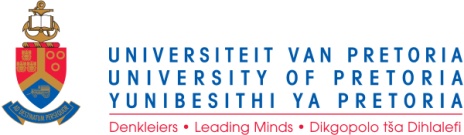 8
Raman Spectroscopy
Peak position:
TO’ -767 cm-1
TO-795 cm-1
LO-976 cm-1

Intensity ratio of the Transverse optical and Longitudinal optical modes:
Unirradiated:0.62
1×1010 cm-2 :0.77
1×1011 cm-2 :0.87
1×1013 cm-2 :1.09
Figure 2:  Raman spectra of CVD SiC before and after Xe irradiation to the fluences of 1x1010cm-2, 1x1011cm-2, 1x1013cm-2.
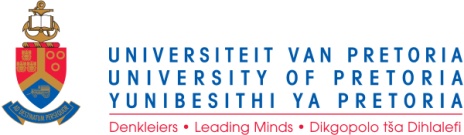 9
[Speaker Notes: The virgin sample shows the SiC characteristic peaks associated with transversal optical mode (‘TO) at 768 cm-1, TO mode at 795 cm-1 and the longitudinal optical mode (LO) at 964 cm-1. The peak at 768 cm-1 is associated with 6H-SiC and the TO and LO at 795 cm-1 and 964 cm-1 are associated with 3C-SiC. The peak at 1520 cm-1 and 1710 cm-1 are associated with TO mode of the second order [Win94]. The SiC composes of both 3C-SiC and 6H-SiC polytypes [1].
When you irradiate a sample with Xe (xenon) at different fluences and observe a decrease in Raman intensity with higher fluences, it suggests that the structural properties of the sample are being altered by the irradiation process.]
Raman Spectroscopy
Figure 3: The fitted Raman Spectra data indicated the FWHM of LO peak.
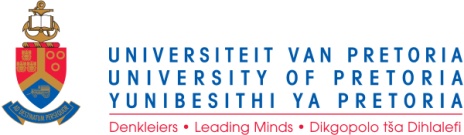 10
Vickers Hardness
Table 1: Vickers hardness measurements before and after irradiation.
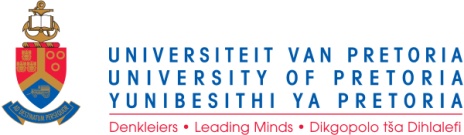 11
Conclusions and Future Work
Irradiation introduces damage to the SiC structure, with the most severe damage observed at a fluence of 1×1013 cm-2 .  
The hardness initially increases at fluences of 1×1010 cm-2 and 1×1011 cm-2 because the defects create stress in the material, making it stronger and more resistant to deformation.  
At 1×1013 cm-2 , the high concentration of defects causes significant structural damage, reducing the material's ability to handle the applied load and leading to a decrease in hardness.  
Overall, irradiation at high fluences compromises the hardness and structural integrity of SiC.
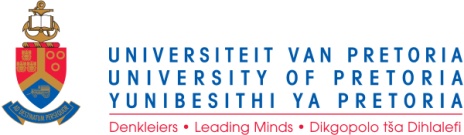 12
Conclusions and Future Work
Future work:
XRD synchrotron radiation can significantly enhance our study by providing high-resolution data that allows for precise identification of phase changes and structural alterations in the material. Its intense and tunable beam enables the detection of subtle changes in lattice parameters and strain, which are critical for understanding the effects of irradiation.
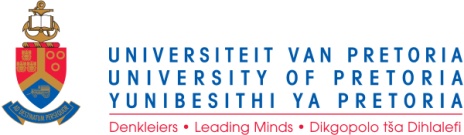 13
Acknowledgements
Prof E.G Njoroge
Dr T.T Thabethe
Physics Department
Family

Sponsor: NRF
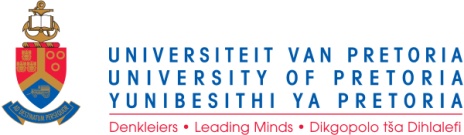 14
Thank you for your attention
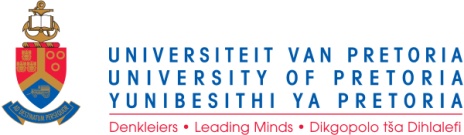 15